Only one needed
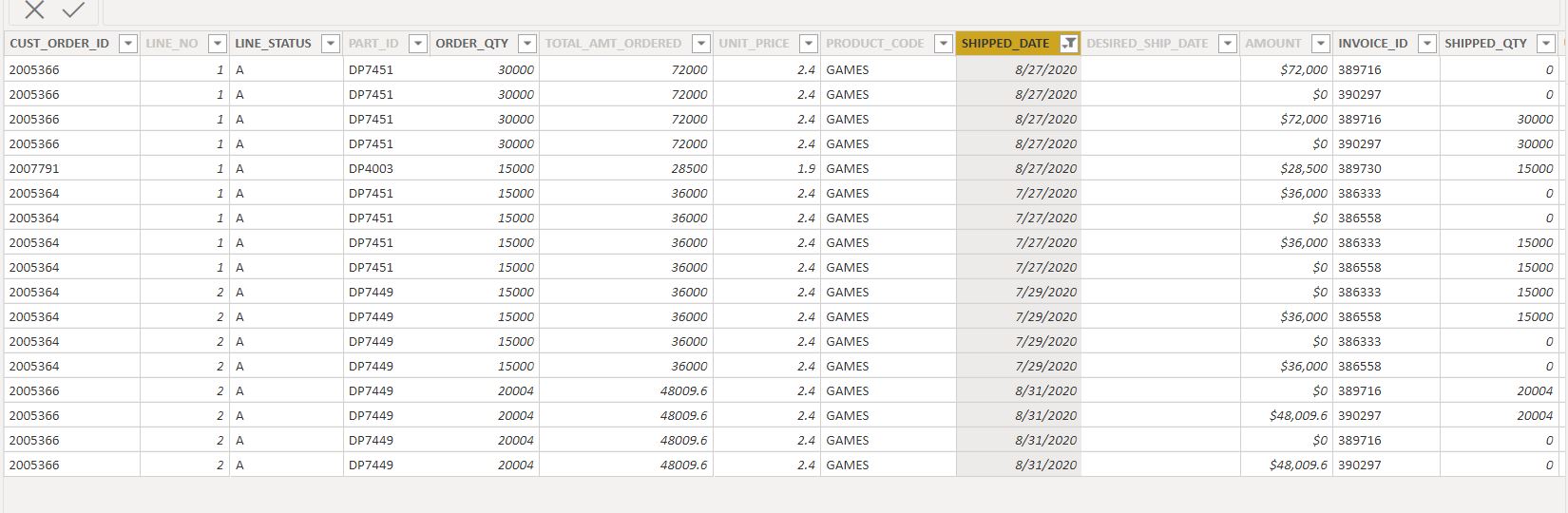 Unwanted duplicates
Unwanted duplicates
Unwanted duplicates